Chapters 12,13 and 14 examProperties of matter
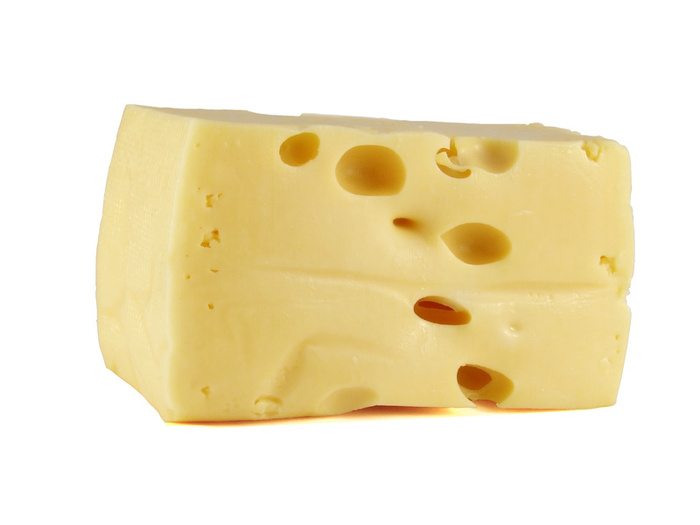 1
The Physical Properties of Matter
Misconceptions
Gold vs. Diamond
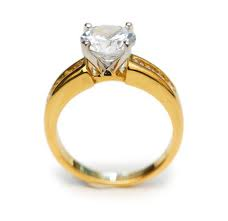 Which is more dense?
Which is harder?
2
The Physical Properties of Matter
Kinetic Theory
How are you able to cool soup by blowing on it?
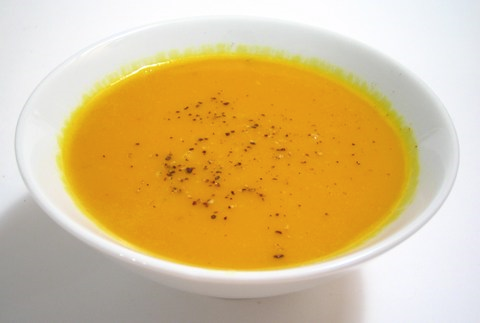 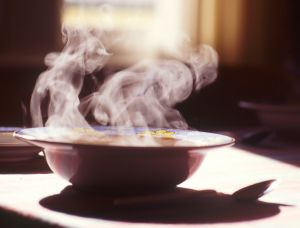 3
The Physical Properties of Matter
Shapes
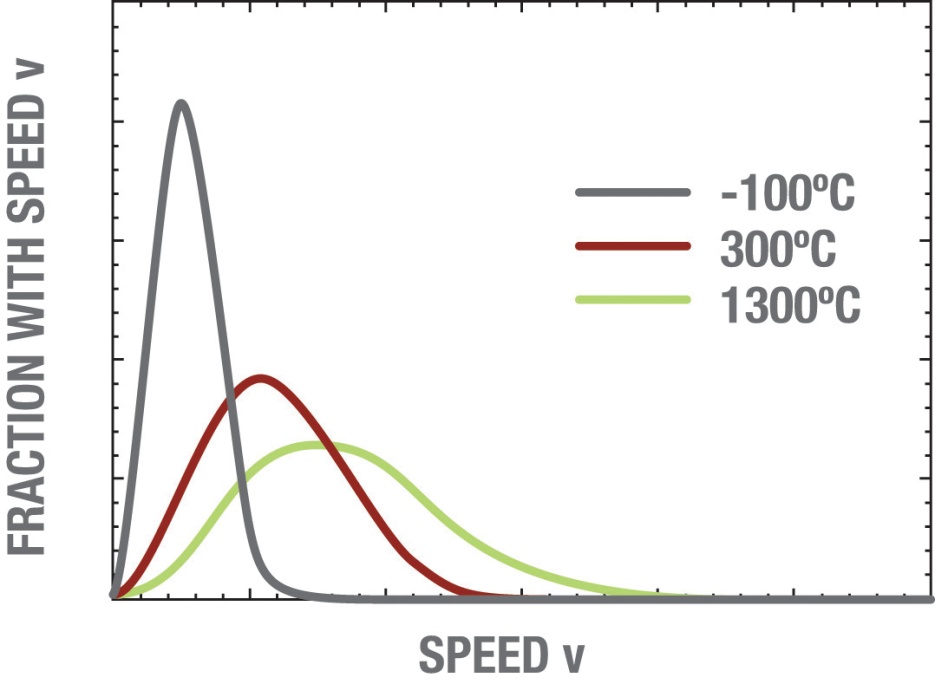 A
B
C
Each curve is a Boltzmann distribution for a gas of the same molecular species.  Which one is hottest  A,B or C?
4
Crystal Structures
If the blue spheres are chlorine and the green spheres are sodium, what is this substance?

Sugar
Corn Starch
Salt
Mango
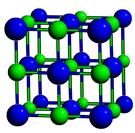 5
What is this state of matter?
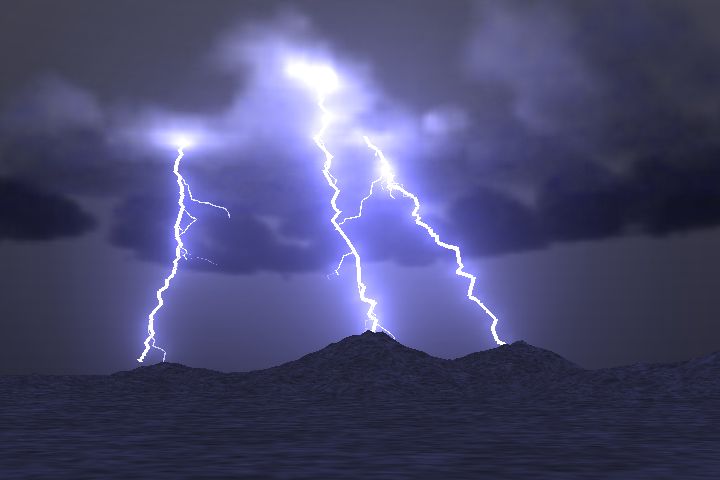 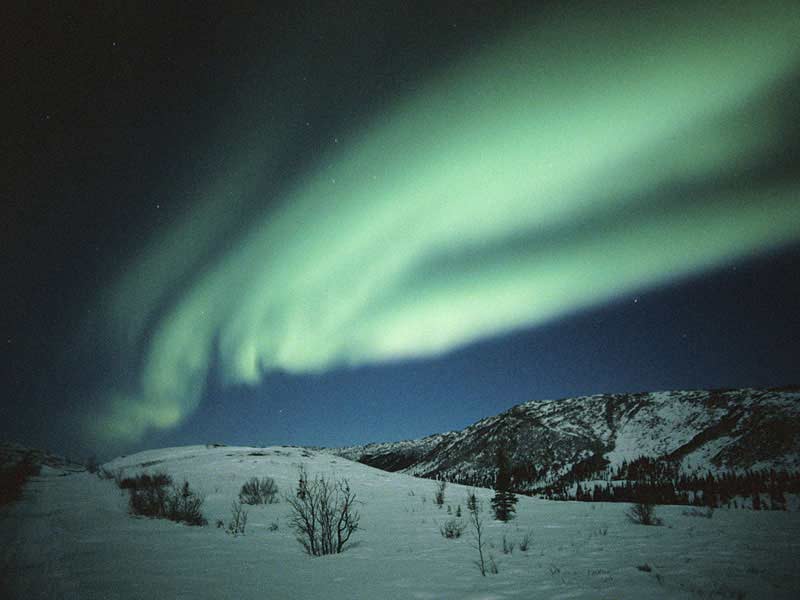 6
What is the most common state of matter in the visible universe?
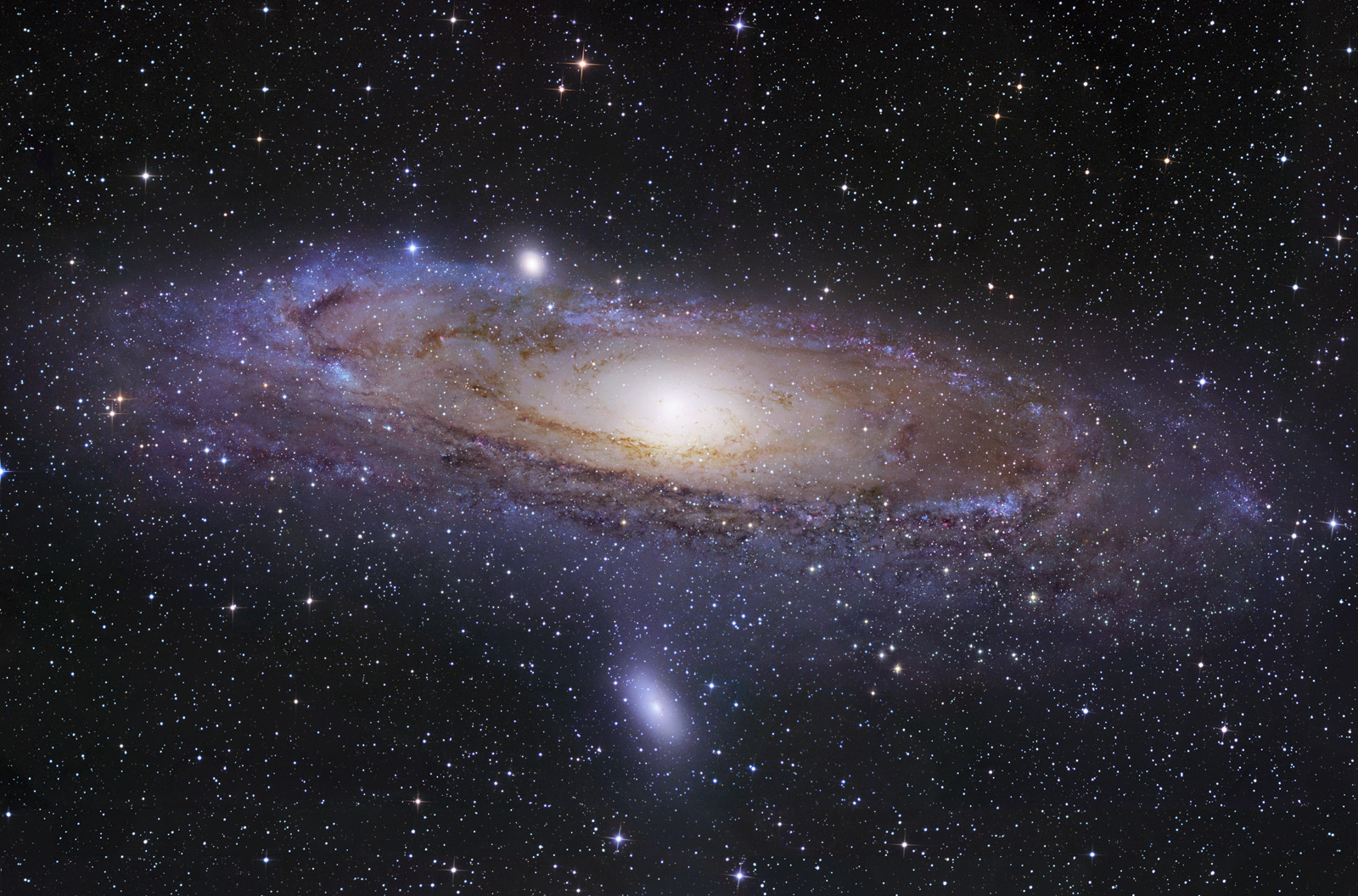 Solid
Liquid
Gas
Plasma
Earth
7
An unknown solid melts at -50 degrees.  Which of the following would most likely be its boiling point?
1000 degrees
90 degrees
0 degrees
-120 degrees
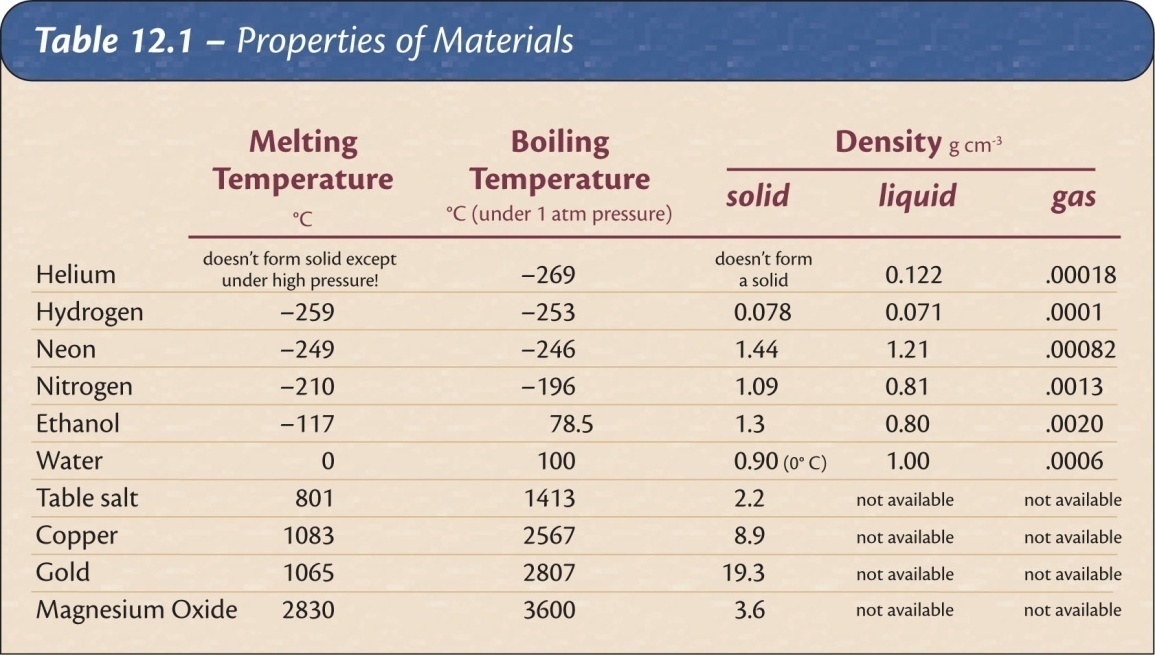 8
Density vs. Weight
What is heavier, 3lbs. of steel or 3 lbs. of Styrofoam?
Styrofoam
Steel
9
Random Molecular Collision Motion
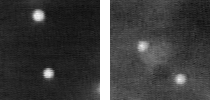 What is this erratic, jittery motion called? 
Greenian Motion
Soberiety Waltz
Kinetic Theory
Brownian Motion
Anxiety Induction
[Speaker Notes: In both cases the fluorescent particles are 2 microns in diameter. The left picture shows particles moving in pure water; the right picture shows particles moving in a concentrated solution of DNA, a viscoelastic solution in other words. The movies are 4 seconds of data, total; you can see a slight jump in the movie when it loops around. 

http://www.deas.harvard.edu/projects/weitzlab/research/brownian.html]
10
Temperature is a measure of
The number of particles in a system
The average kinetic energy of the molecules.
The rate of change of chemical reactions
Heat flow in the room
Nitrogen content
[Speaker Notes: Because the oven doesn't go to 700 degrees.]
11
Why does water expand when it freezes?
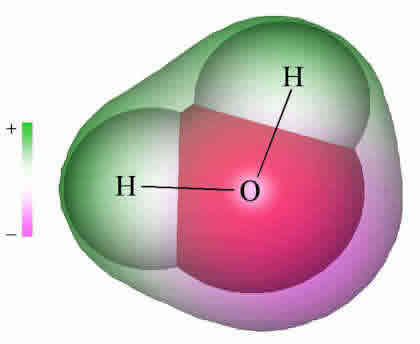 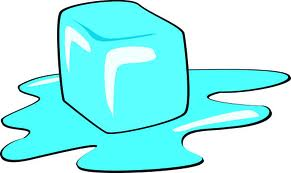 [Speaker Notes: Deflect water drops using a staticly charged rod.]
12
If the temperature in a closed room increases…
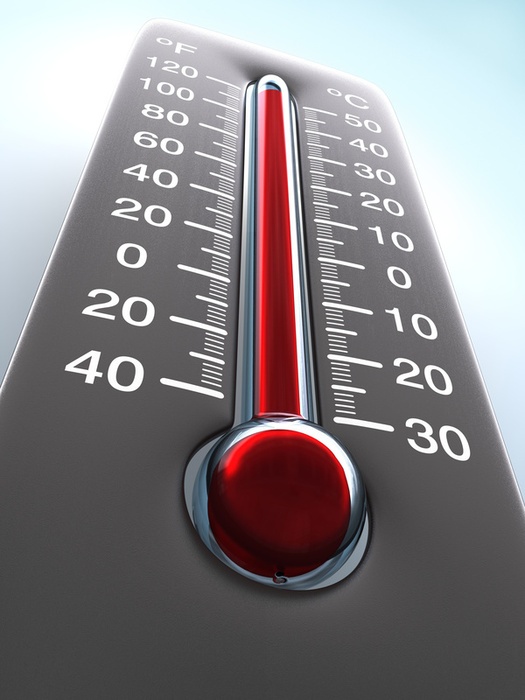 The pressure decreases
The pressure increases
The number of gas molecules increases
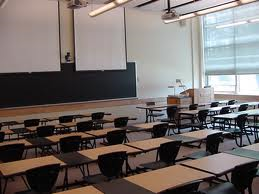 13
Which 2 does the molecular model fail to explain?
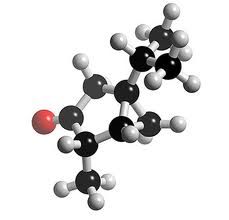 Pressure
Color
Temperature
Energy Levels
Heat conduction
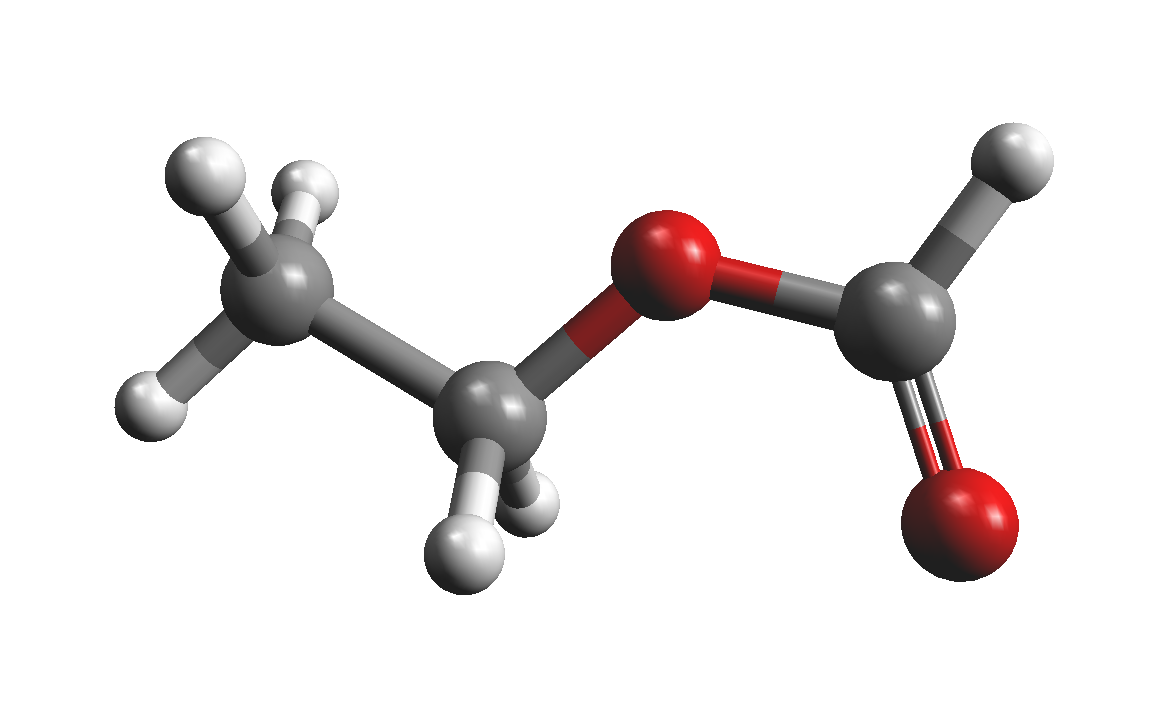 14
Review: Which type of electromagnetic radiation has the lowest energy per photon?
Radio Waves
Infrared
Green light
Red light
Ultraviolet
Gamma Rays
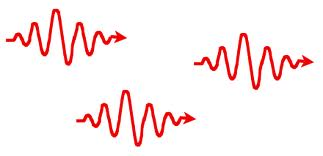 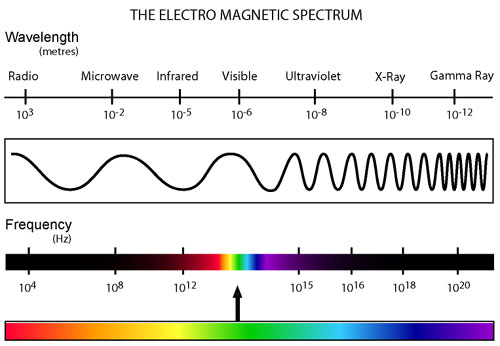 15
What is a problem with the Solar System model?
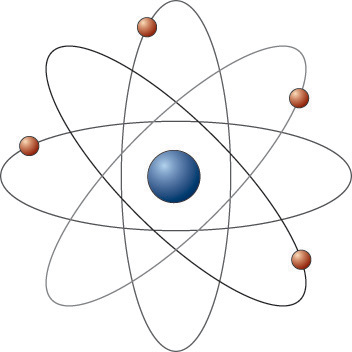 16
Laser
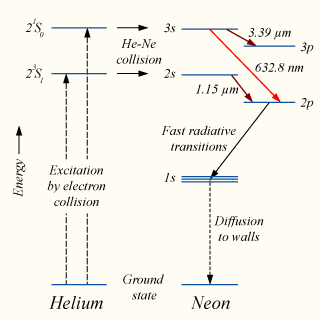 Which transition emits red light?
3s-3p
3s-2p
2s-2p
2s-3p
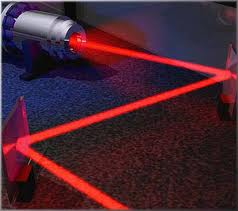 17
Problem with the “Bohr Model”
Why are only certain ______ possible?(not like a solar system!)
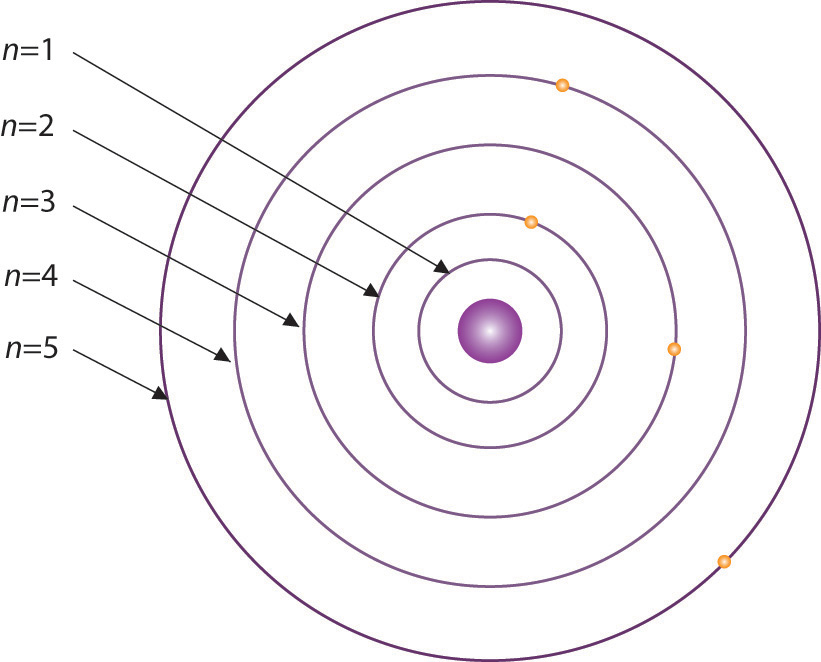 18,19, and 20
Student created questions